On a scale of 1-10 what is your desire to become financially independent?
Do you currently have a written plan to get there?
Would you want one if it were free?
HOME INSPECTION
FINANCIAL INDEPENDENCE
GENERATION TO GENERATION INVESTMENT
Do you want to leave an inheritance to your family?
WITHDRAWAL - RETIREMENT INCOME
Do you have a retirement income strategy?
ACCELERATE MORTGAGE
What age will you be mortgage free?
COLLEGE SAVINGS - 529
Are you saving for your children’s higher education?
RETIREMENT SAVINGS - ACCUMULATION
Do you know your financial independence number?
3-6 MONTH EMERGENCY FUND
How many months of emergency money do you have?
CREDIT CARD DEBT FREE
Do you know your current debt freedom age?
WILL & ESTATE PLAN
Do you have a Will?
CASH FLOW PLAN / SHORTFALL OR SURPLUS
Do you have a budget?
INCOME REPLACEMENT PLAN / TERM LIFE INSURANCE
Do you have enough individual life insurance to replace your income in the event of a premature death?
FAMILY FINANCIAL INDEPENDENCE
FINANCIAL NEEDS ANALYSIS

A GPS FOR YOUR MONEY
Goal:  Develop a family tradition of financial success & independence
Goal:  Never run out of money before you die
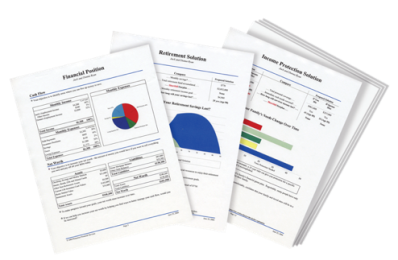 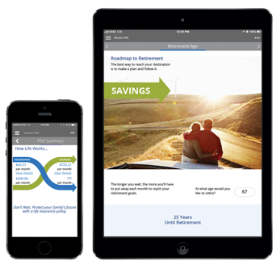 Goal:  Have no rent or mortgage payment after retirement
Goal:  To have well-educated and debt-free kids
Goal:  Reach your FIN & be totally financially free
Goal:  Protect retirement savings from ever being used for anything other than  retirement
Goal:  Destroy this “Financial Cancer” as it robs your ability to  invest and create wealth
Goal:  Avoid probate, name guardians for minors, make Living Will and select Power of Attorney
Goal:  Attempt to lower your monthly expenditures
Goal:  A plan to replace the income you earn, to protect those you love and depend on you.
10 Areas to Free Up Money to Save
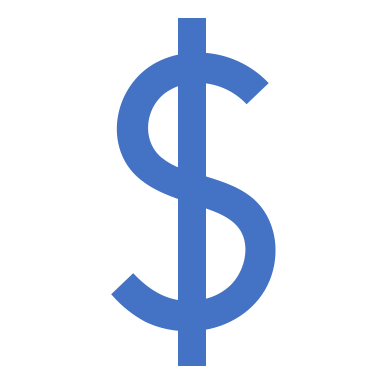 Establish a cash flow plan
Pay yourself first
Avoid the credit trap
Adjust your lifestyle 
Adjust your priorities
Check your monthly subscriptions
Check your insurance rates – auto, home, life
Realign your assets - sell something
Adjust your W-4
Earn extra income